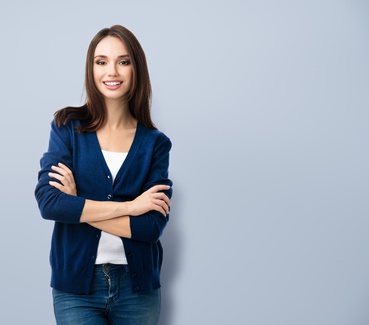 AUSBILDUNG
2012 – GRAD – UNIVERSITÄT 
Lorem ipsum dolor sit amet, consectetur adipiscing elit. Morbi tristique sapien nec nulla rutrum imperdiet. 

2012 – GRAD – UNIVERSITÄT 
Lorem ipsum dolor sit amet, consectetur adipiscing elit. Morbi tristique sapien nec nulla rutrum imperdiet. 

2012 – GRAD – UNIVERSITÄT 
Lorem ipsum dolor sit amet, consectetur adipiscing elit. Morbi tristique sapien nec nulla rutrum imperdiet.
Victoria
NGUYEN
BERUFSBEZEICHNUNG
BERUFSERFAHRUNGEN
2010 - 2015 | BERUFSBEZEICHNUNG | UNTERNEHMEN 
Lorem ipsum dolor sit amet, consectetur adipiscing elit. Morbi tristique sapien nec nulla rutrum imperdiet. Nullam faucibus augue id velit luctus maximus. Interdum et malesuada fames ac ante ipsum primis in faucibus. Etiam bibendum, ante nec luctus posuere. 

2010 - 2015 | BERUFSBEZEICHNUNG | UNTERNEHMEN 
Lorem ipsum dolor sit amet, consectetur adipiscing elit. Morbi tristique sapien nec nulla rutrum imperdiet. Nullam faucibus augue id velit luctus maximus. Interdum et malesuada fames ac ante ipsum primis in faucibus. Etiam bibendum, ante nec luctus posuere. 

2010 - 2015 | BERUFSBEZEICHNUNG | UNTERNEHMEN 
Lorem ipsum dolor sit amet, consectetur adipiscing elit. Morbi tristique sapien nec nulla rutrum imperdiet. Nullam faucibus augue id velit luctus maximus. Interdum et malesuada fames ac ante ipsum primis in faucibus. Etiam bibendum, ante nec luctus posuere. 

2010 - 2015 | BERUFSBEZEICHNUNG | UNTERNEHMEN 
Lorem ipsum dolor sit amet, consectetur adipiscing elit. Morbi tristique sapien nec nulla rutrum imperdiet. Nullam faucibus augue id velit luctus maximus. Interdum et malesuada fames ac ante ipsum primis in faucibus. Etiam bibendum, ante nec luctus posuere.
KONTAKT
Adresse:
12 Street Name
Berlin

Telefon:
000 111 333
000 222 444

Web:
Twitter.com/VNFacebook.com/VN

Email:name@mail.com
ÜBER MICH
Lorem ipsum dolor sit amet, consectetur adipiscing elit. Morbi tristique sapien nec nulla rutrum imperdiet. Nullam faucibus augue id velit luctus maximus. 

Interdum et malesuada fames ac ante ipsum primis in faucibus. Etiam bibendum, ante nec luctus posuere, odio enim semper tortor, id eleifend mi ante vitae ex.
FÄHIGKEITEN / SPRACHEN
ENGLISCH
ADWORDS
FRANZÖSISCH
BUCHHALTUNG
CHINESISCHE
MANAGEMENT
PERSÖNLICHKEIT
FÜHRER
ORGANISIERT
ERNST
KREATIV